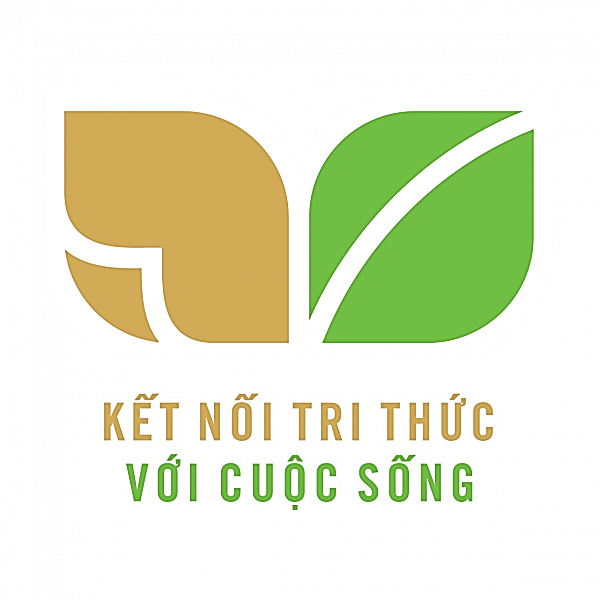 ĐI HỌC VUI SAO
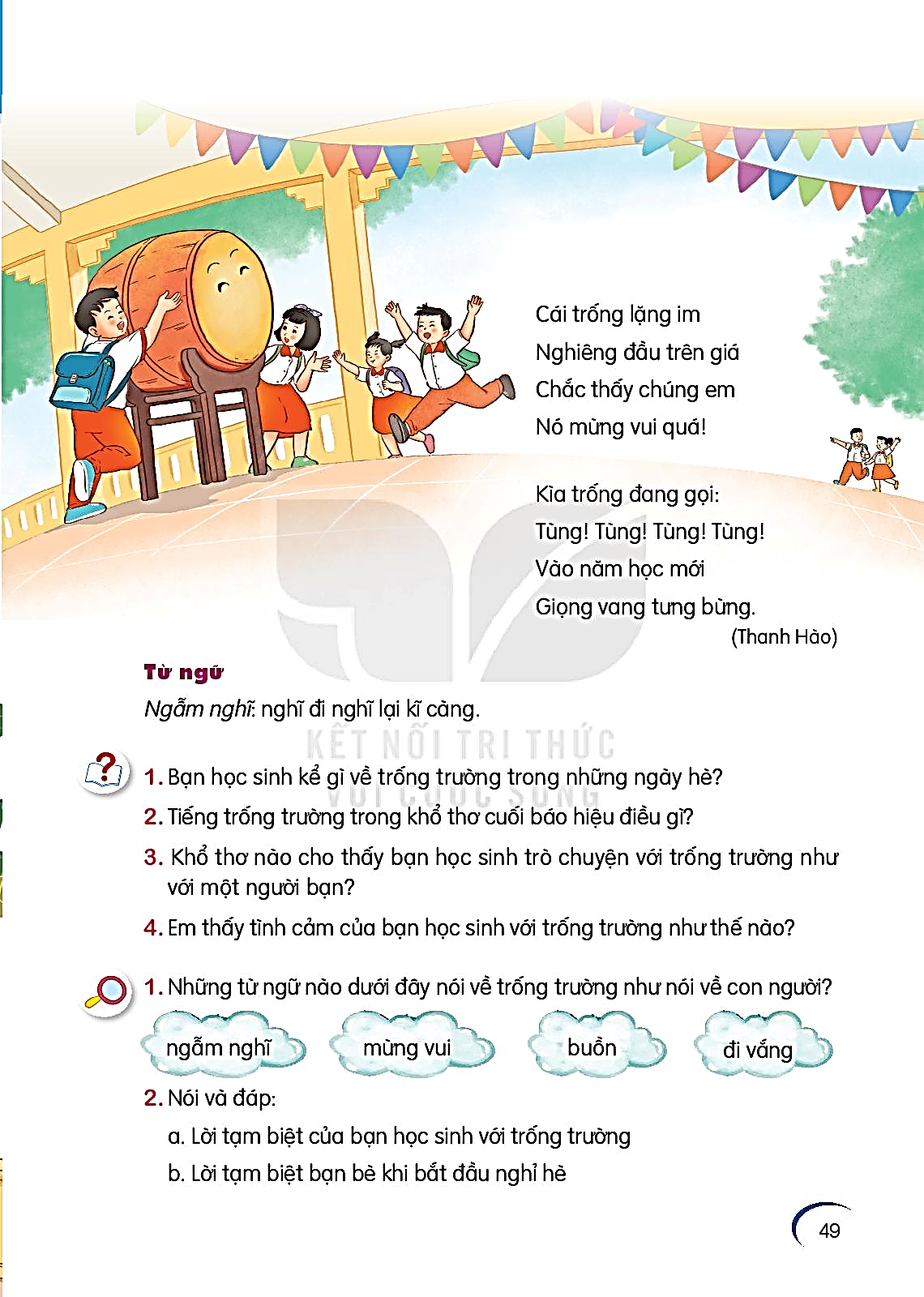 NGÔI TRƯỜNG CỦA EM
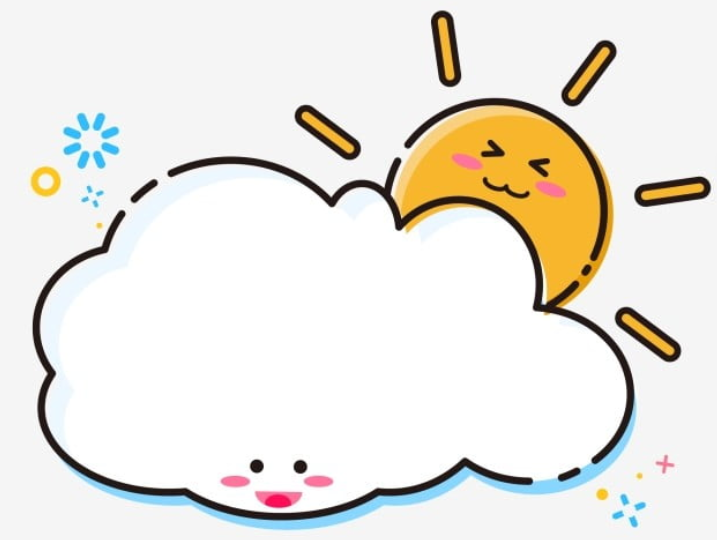 TIẾT 4
NÓI VÀ NGHE
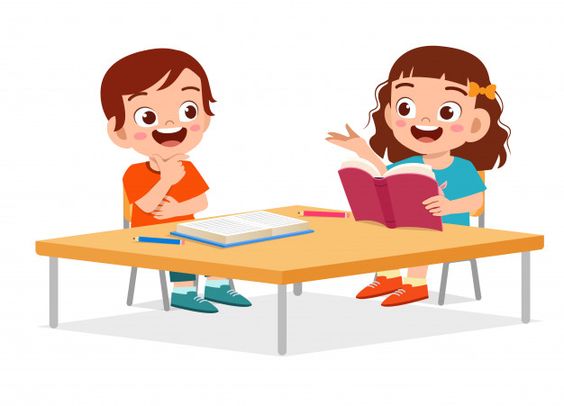 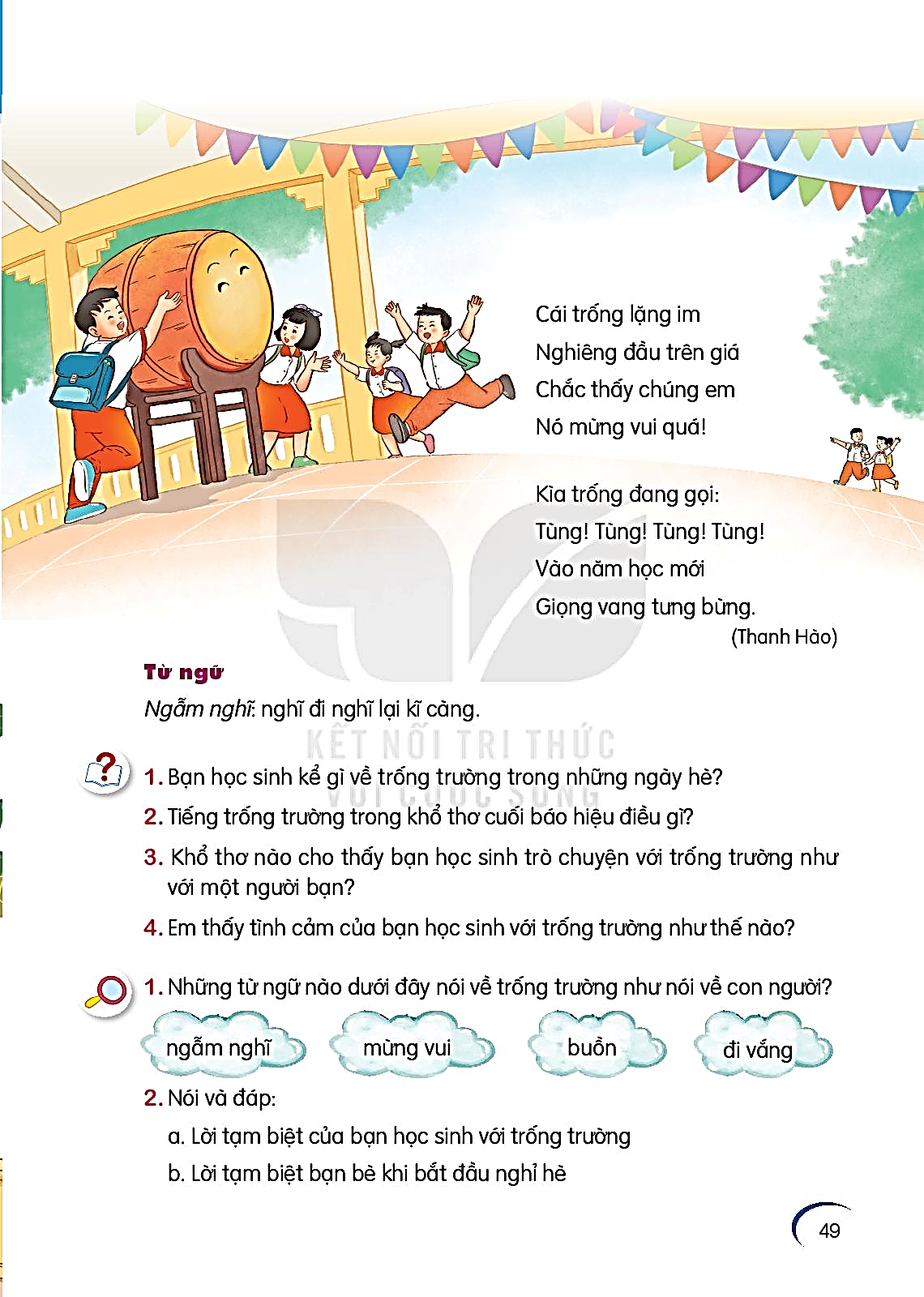 NGÔI TRƯỜNG CỦA EM
1. Nói những điều em thích về trường của em.
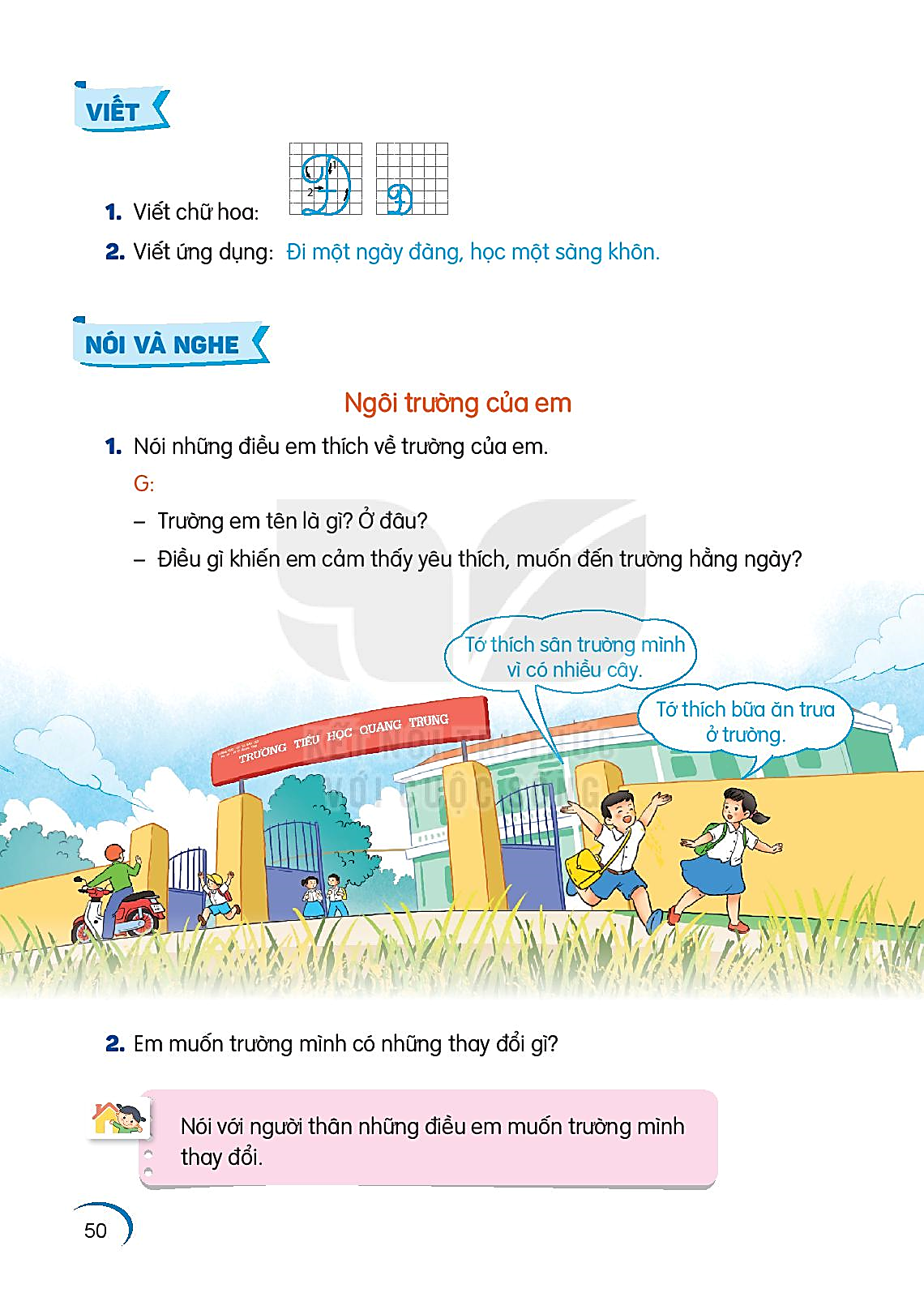 TRƯỜNG TIỂU HỌC VIỆT HƯNG
- Trường con tên là gì? Ở đâu?
- Trường con tên là Trường Tiểu học Việt Hưng, nằm ở phường Việt Hưng, quận Long Biên, thành phố Hà Nội.
Gợi ý
- Điều gì con cảm thấy yêu thích, muốn đến trường?
      + Địa điểm: sân bóng, khu vui chơi, phòng học,…
       + Hoạt động: học tập, ăn trưa, ngoại khóa,…
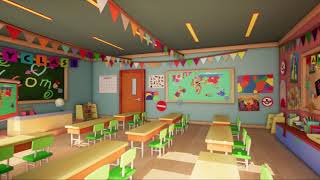 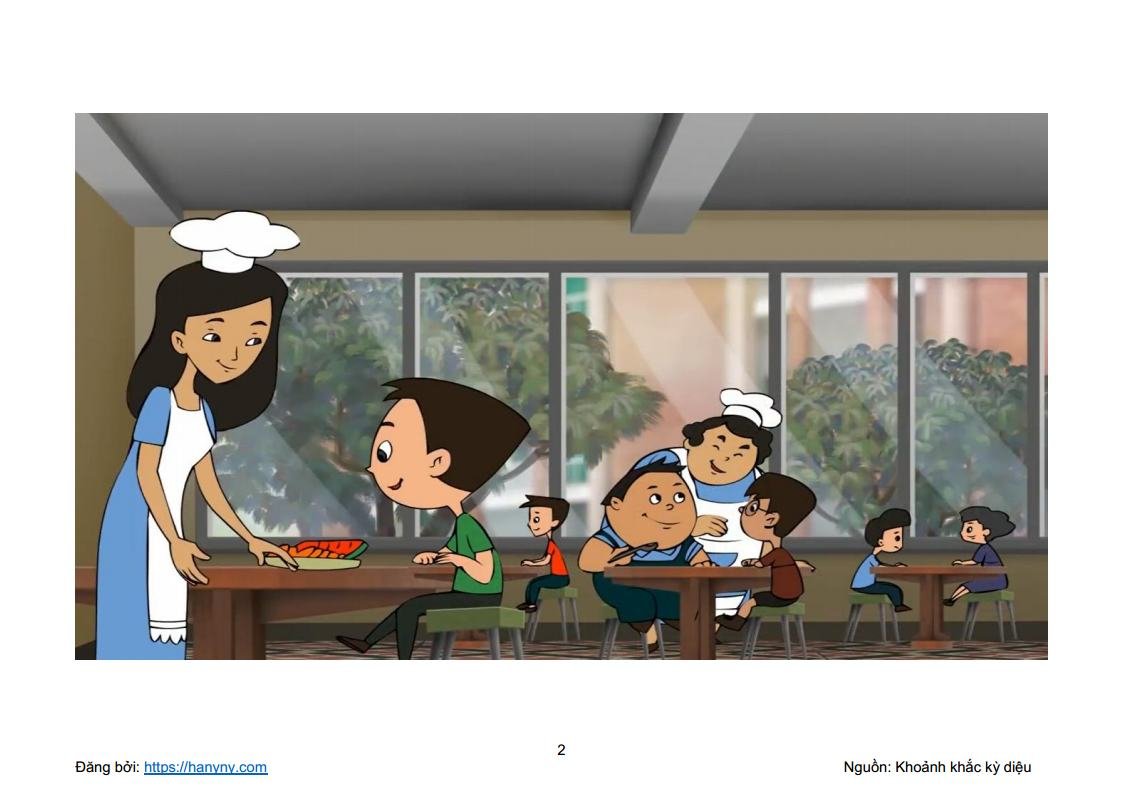 Lớp học
Nhà ăn
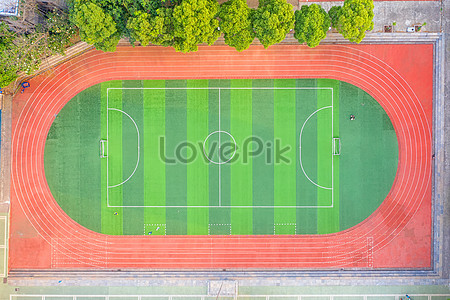 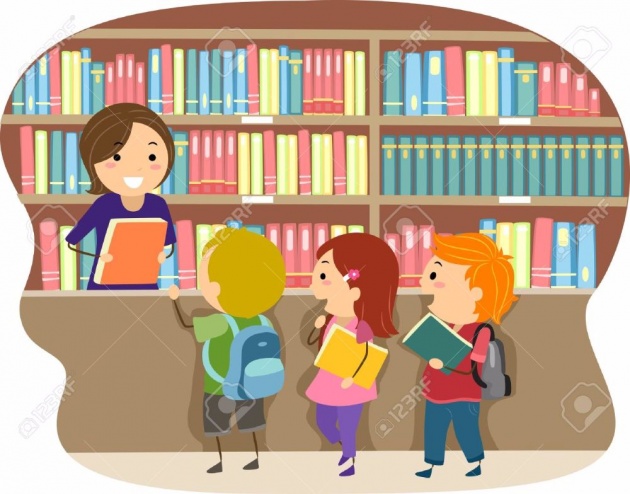 Sân bóng
Thư viện
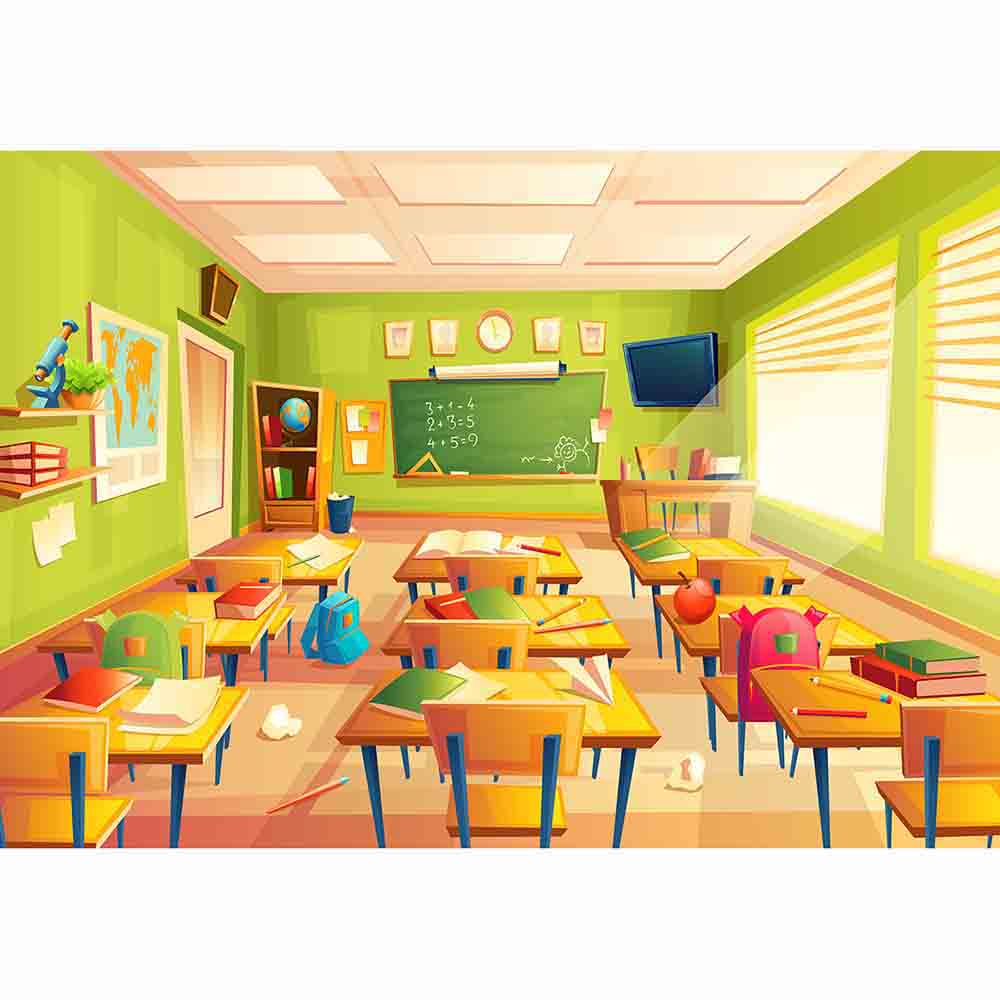 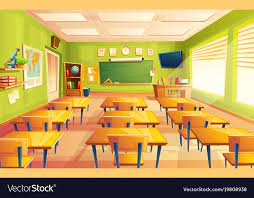 2. Con sẽ làm gì để lớp học, ngôi trường của con trở nên sạch đẹp hơn?
- Quét lớp, lau bảng , lau bàn ghế, dọn rác trong ngăn bàn, vứt rác đúng nơi quy định, cất đồ đạc không dùng đến vào đúng chỗ….
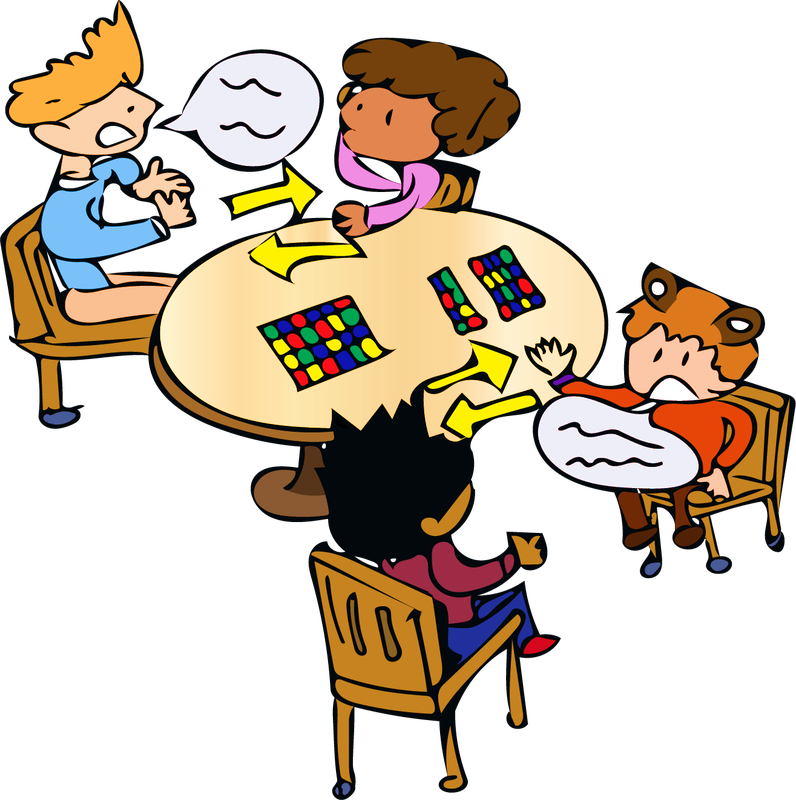